Sortie des internes du Week-End au Motu Nono (Afaahiti)
Samedi 22 Novembre 2014
Un îlot aux allures paradisiaques…
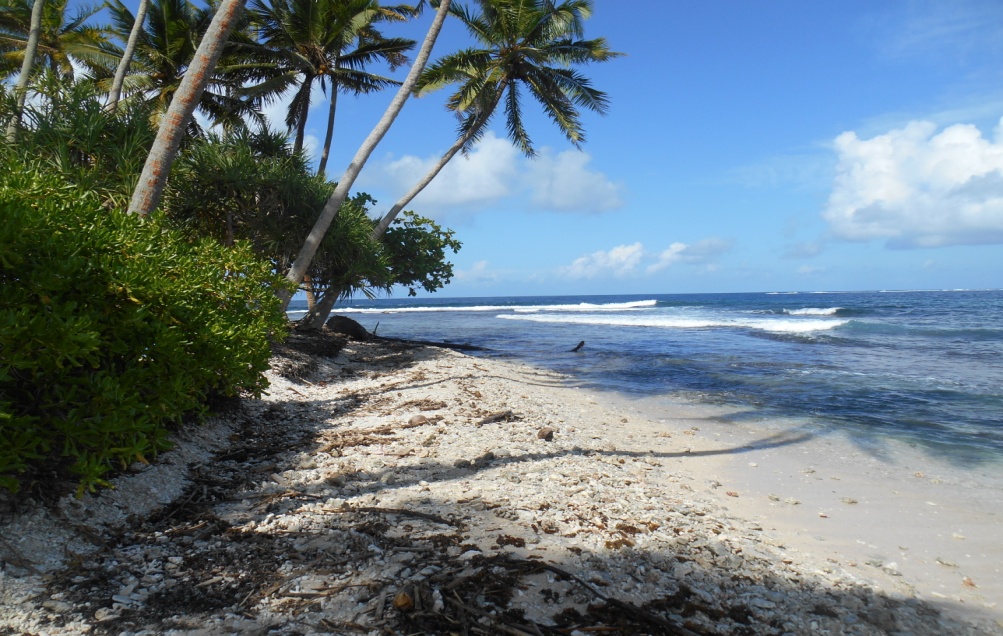 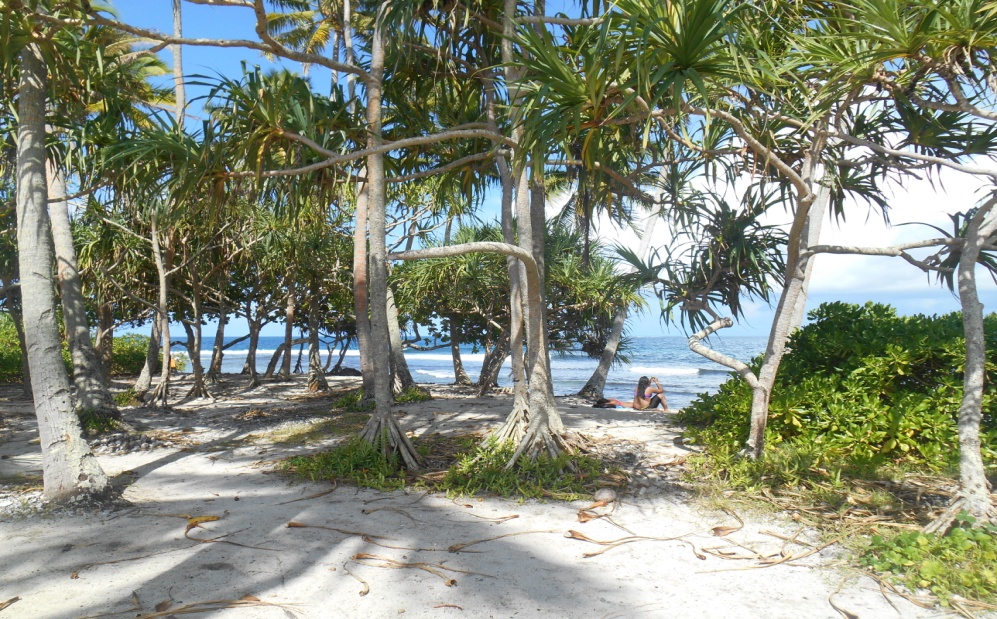 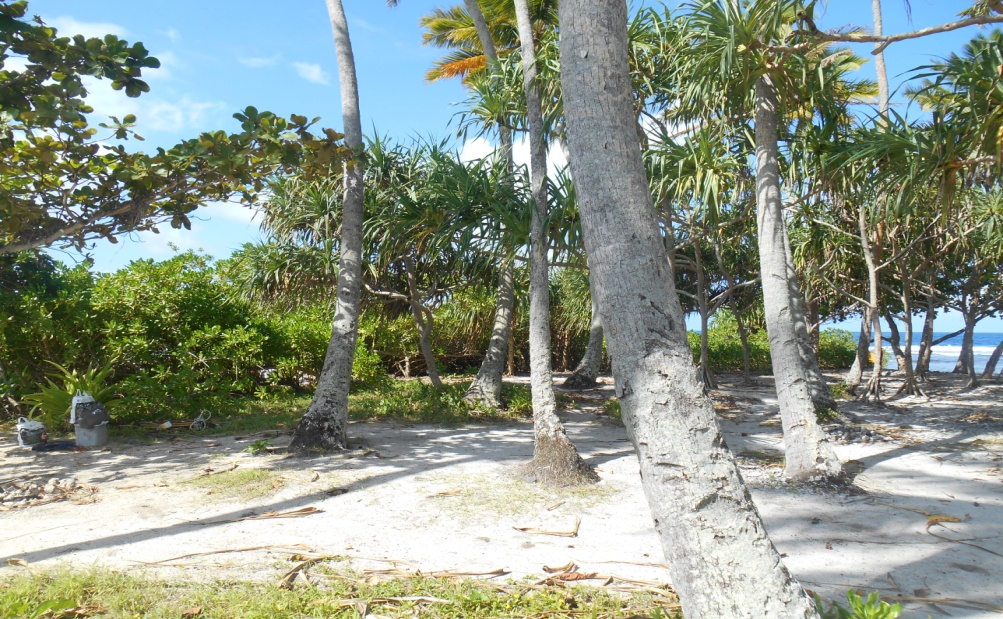 Sur la plage, d’autres se reposent…
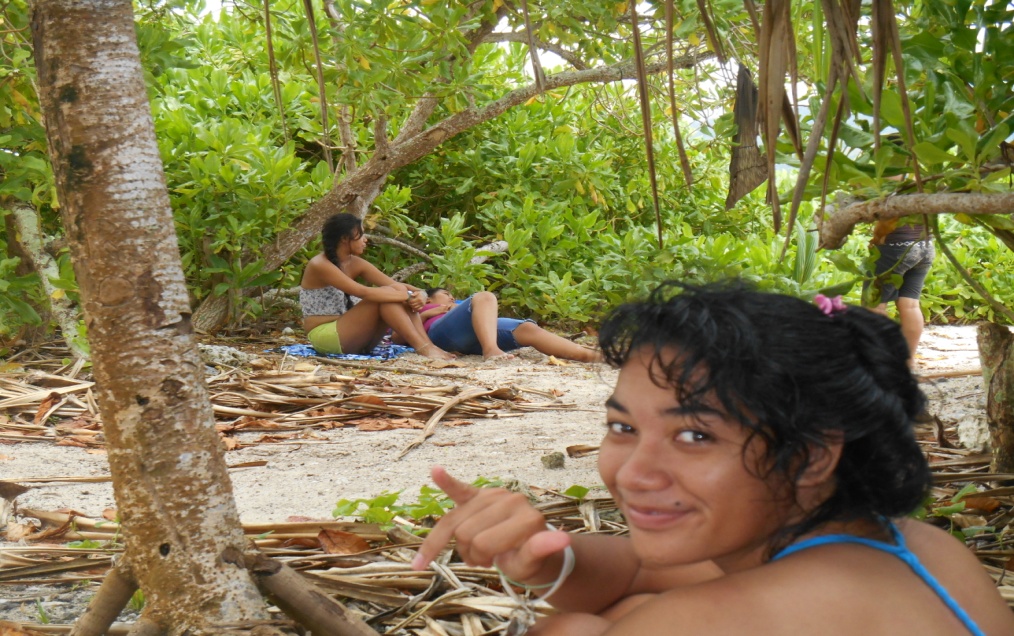 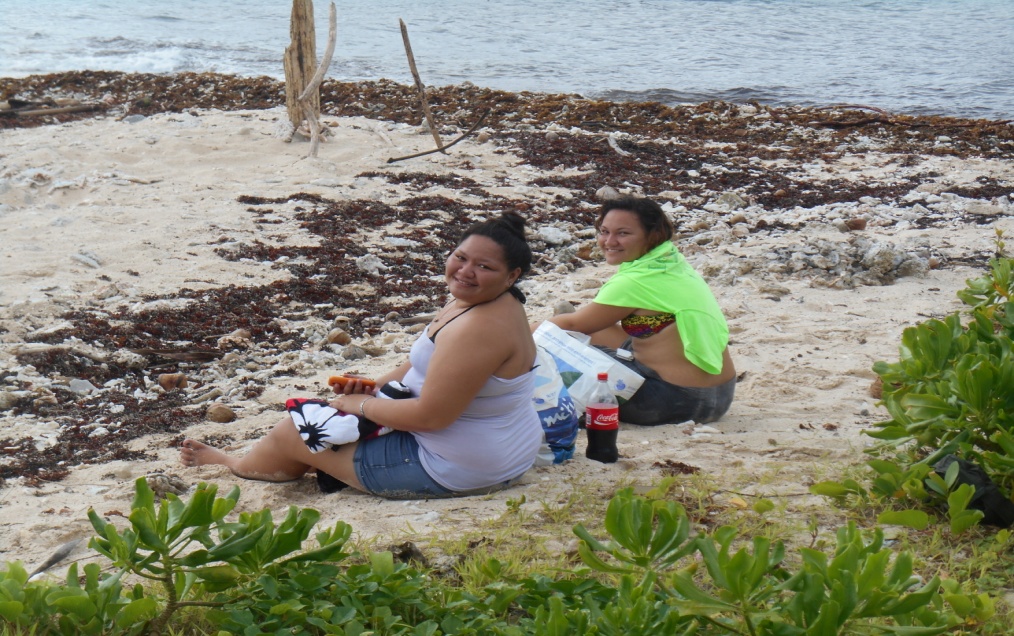 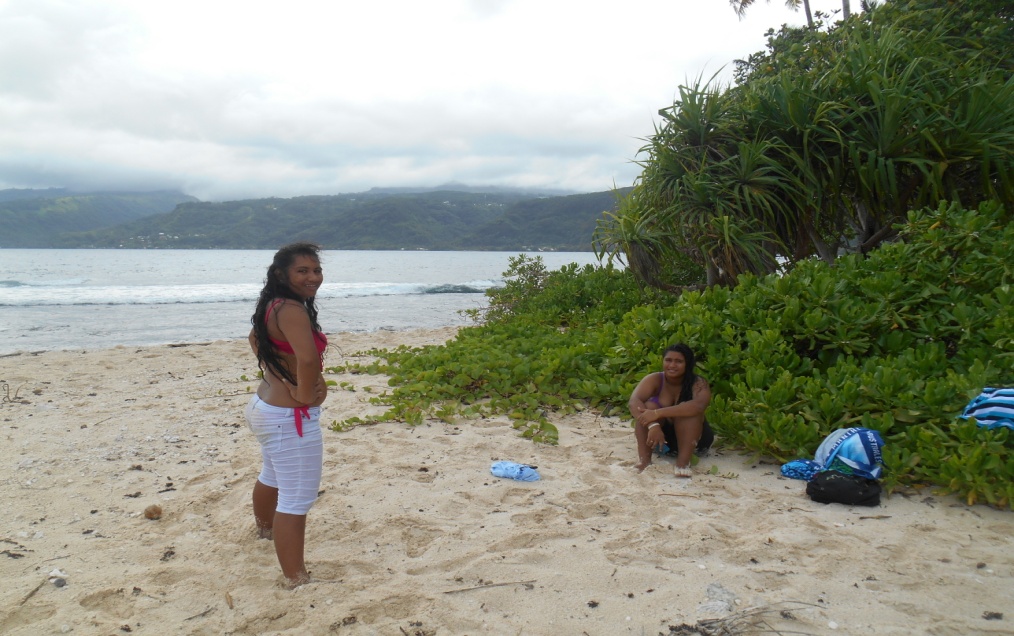 …pendant que les autres sont à la mer !
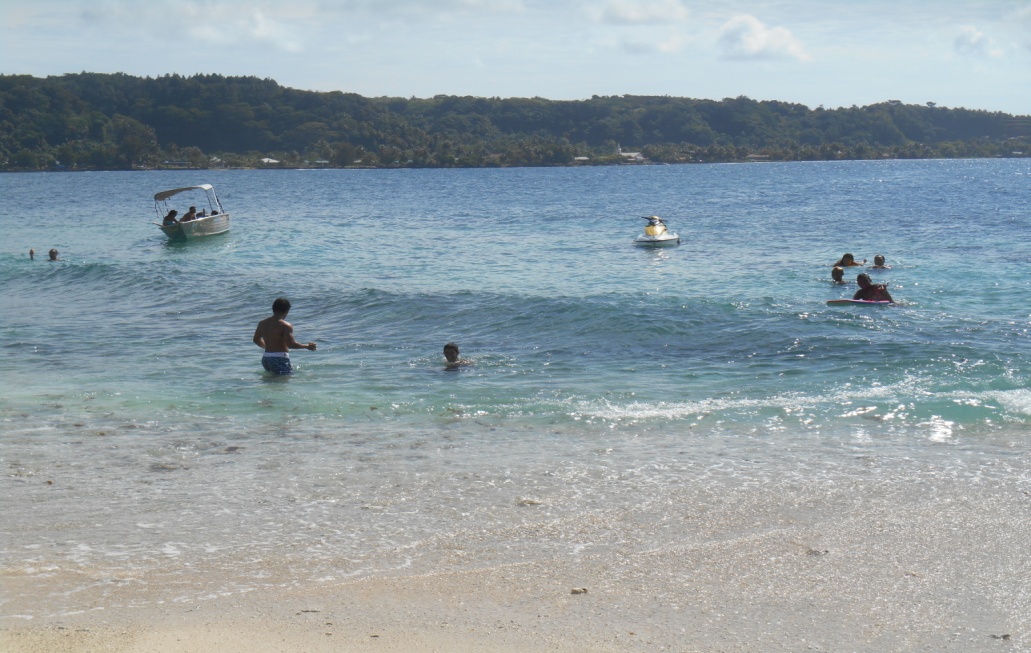 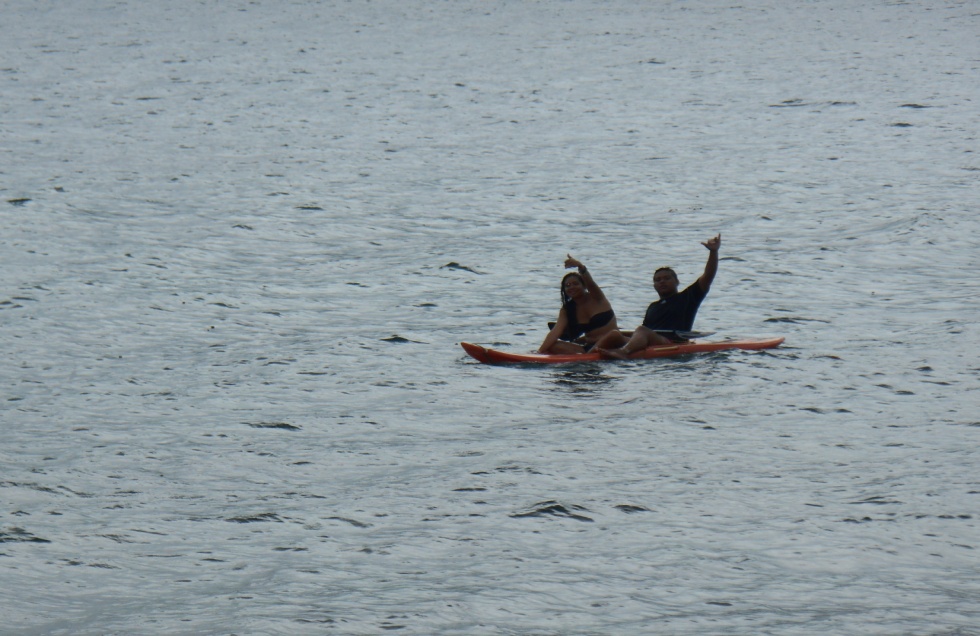 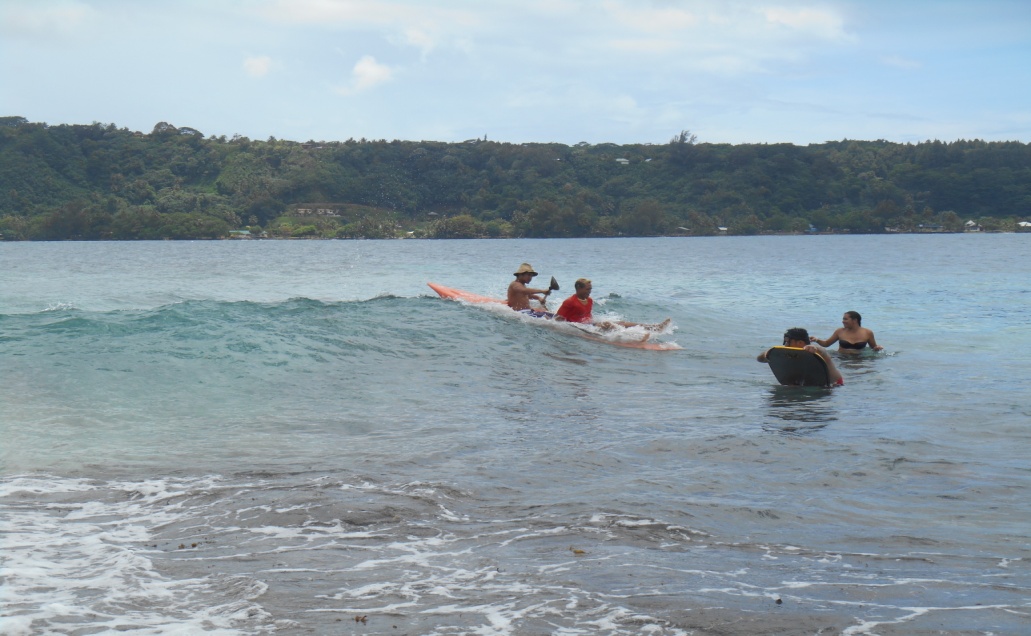 Un grand merci à tous ceux qui ont œuvrés pour cette sortie ! 